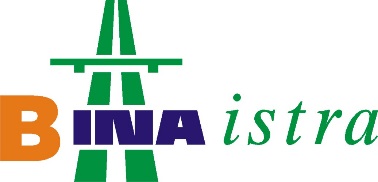 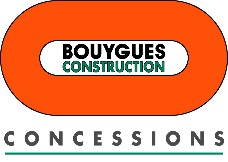 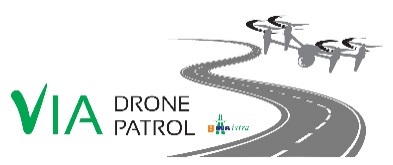 DRONES – AN ADDITIONAL SAFETY MEASURE ON THE ISTRIAN Y MOTORWAY
Bina-Istra Operation and Maintenance
Christian Santaleza
46TH ASECAP Study & Information Days 
Ljubljana, 6-8 June 2018
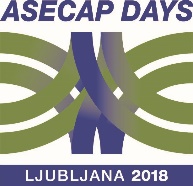 ISTRIAN Y MOTORWAY
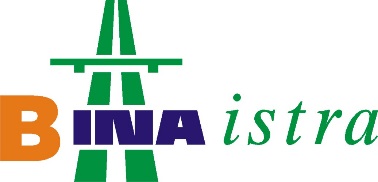 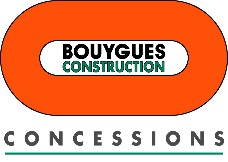 100 km motorway + 50 km semi-motorway 
Učka tunnel  (total length >5 km, bi-directional tunnel) 
136 structures, total length 9.35 km 
Closed toll system operation with 108 lanes
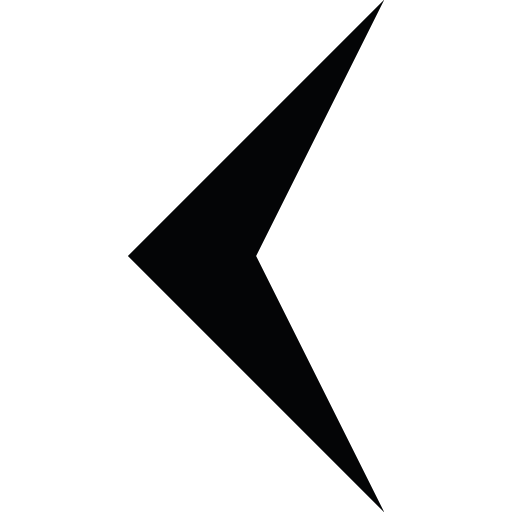 Total investment value =
800  million €
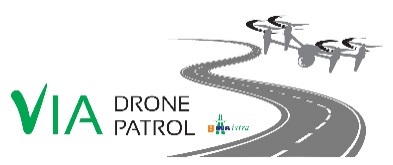 ISTRIAN Y MOTORWAY
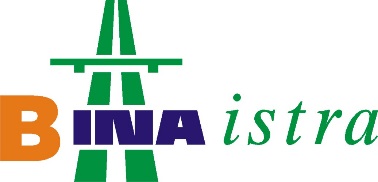 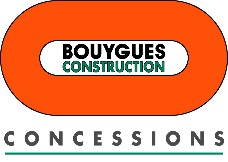 AADT of  24,000 vehicles
Peak day traffic of 70,000 vehicles 
40% tourist-related traffic volume
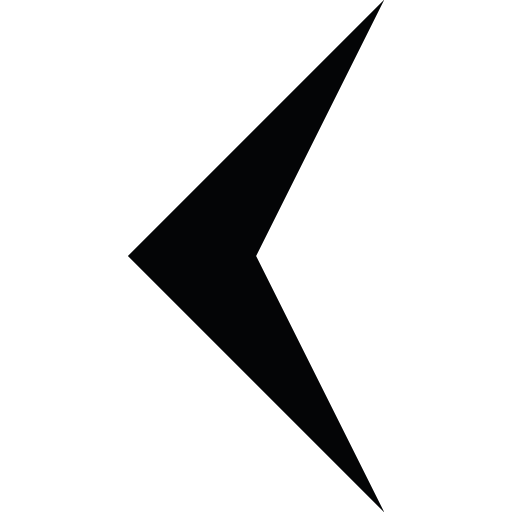 10 million vehicles per year
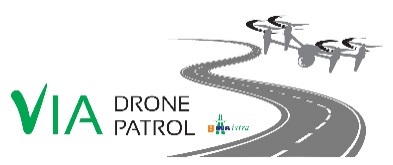 ISTRIAN Y MOTORWAY
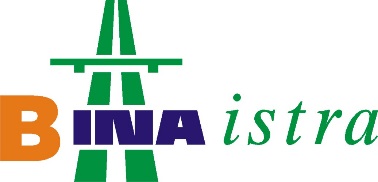 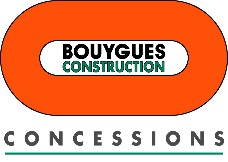 +22.0% traffic volume
-12.5% road accidents
In the last 5 years: 
0 fatalities in the last 4 years on the motorway  
The first motorway company in the Adriatic region certified under ISO 39001 Road Traffic Safety Management
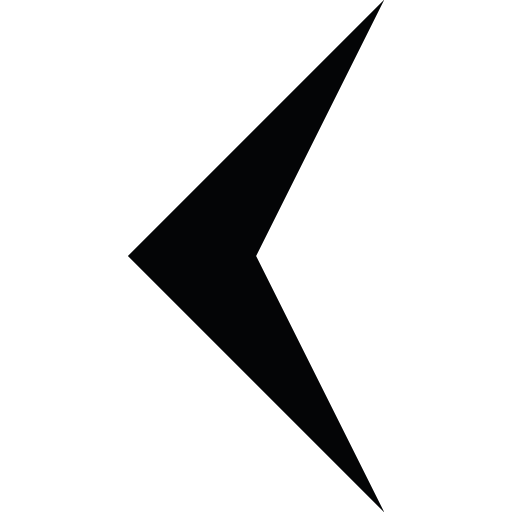 EuroRAP
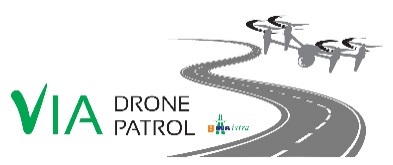 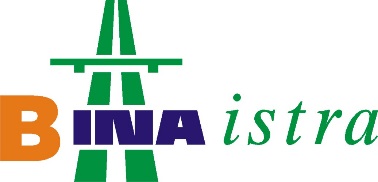 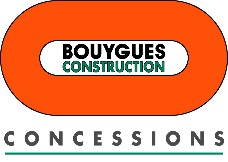 For motorway concessionaires, one of the top priorities is:

Fast detection of events on their networks

Several possibilities are available: 

Video coverage along the entire network			
Implementation of well-equipped and frequent patrol units

On the Istrian Motorway (BINA ISTRA Concession– Croatia), high level of safety standards:

1 patrol unit per 50 km long section every 4 hrs (2 x more frequent than the local legal requirement) 

A danger persists: No network status information / no possibility to detect incidents during 4 hrs.

Solution: use of autopiloted drone to cover the non surveilled period.
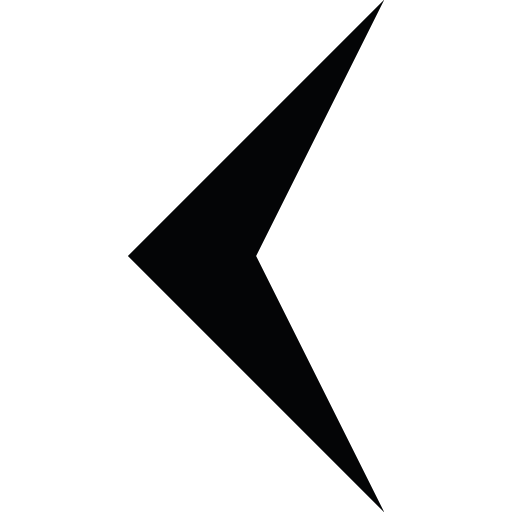 Very expensive measures
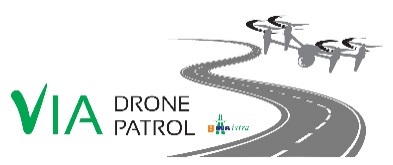 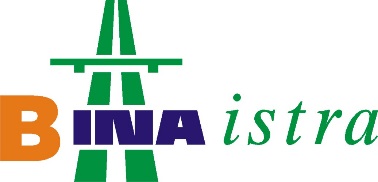 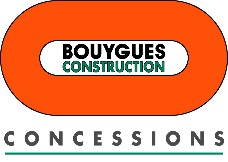 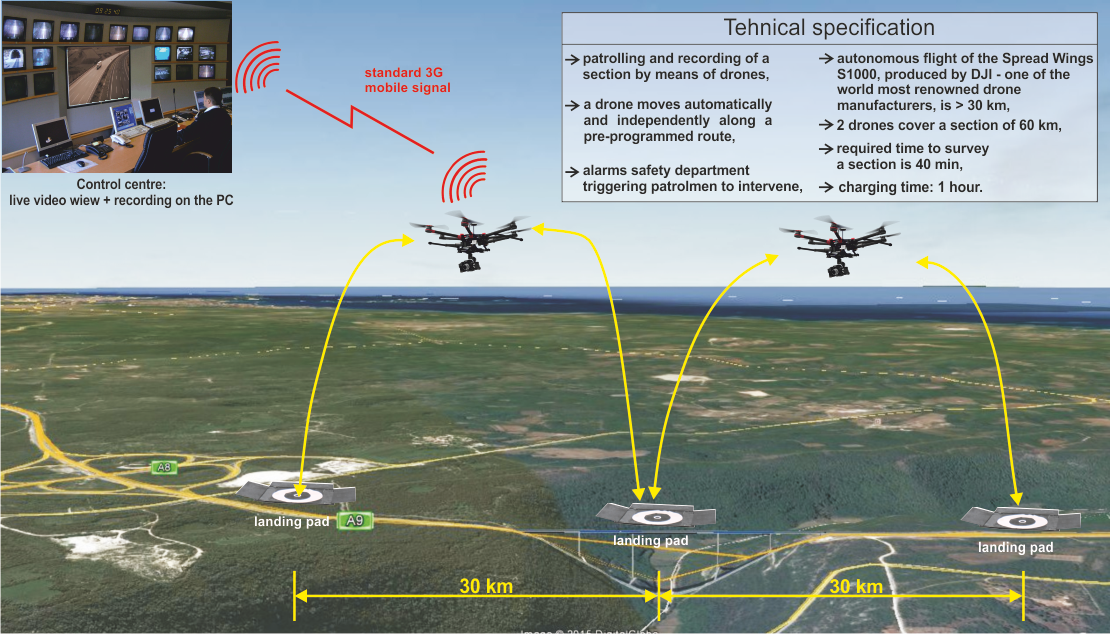 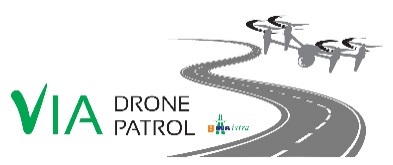 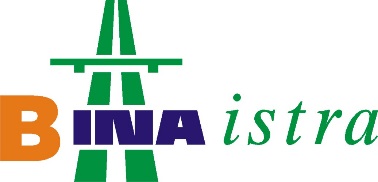 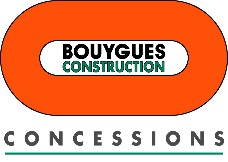 Our researches and preliminary tests enabled us to find the adequate device: 

Very high cost/efficiency ratio
Available for use day and night
Surveillance possible also during unfavourable weather conditions (up to wind speed of 45Km/h, which gives device availability of 87% of time)

Bina Istra in-house development of a software interface allowing auto-pilot functions (without human intervention): 

Predefined itinerary within an authorized corridor
Real-time sending of videos to the Control Room (3G network)
Possible commands from Control Room: stationary flight, forward flight, backward flight, zooming etc. along the predefined itinerary
Autonomous landing, charging and taking off, without human intervention
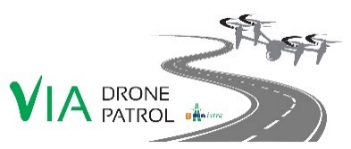 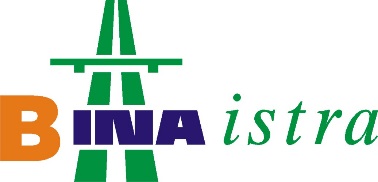 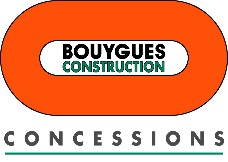 System compliant with the legal framework:

Flying-over zone is within the land plots owned by the Concessionaire
No-fly zones are defined in order to avoid for the drone to fly over the Motorway
Safety system with demarcation lines/if the line is crossed, emergency landing mode is activated
Procedure of obtaining authorisation for use is ongoing with the civil aviation agency (high possibility of obtaining)

System testing ongoing: 
Preliminary results conclusive/implementation planned for 2018 (over a section of 30 Km).
Total investment price confirmed: 25,000 Euro. 

System easily transposable:
Longitudinal construction sites (construction of railways, motorway networks,…)
Enables surveillance, monitoring of construction progress, avoids trips within areas which require systematic control for safety and security reasons.
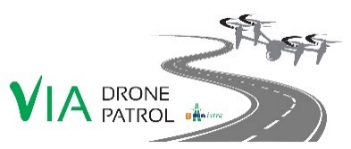 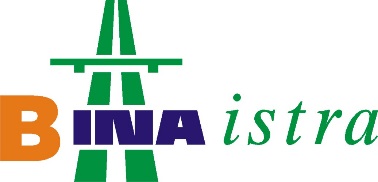 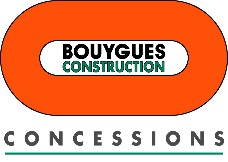 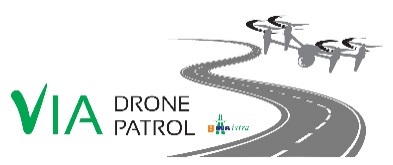 Thank you for your attention.
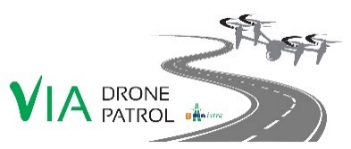